İnsan Bilgisayar EtkileşimiPsikolojik Boyutu - 2
Prof. Dr. Kürşat ÇağıltayODTÜ
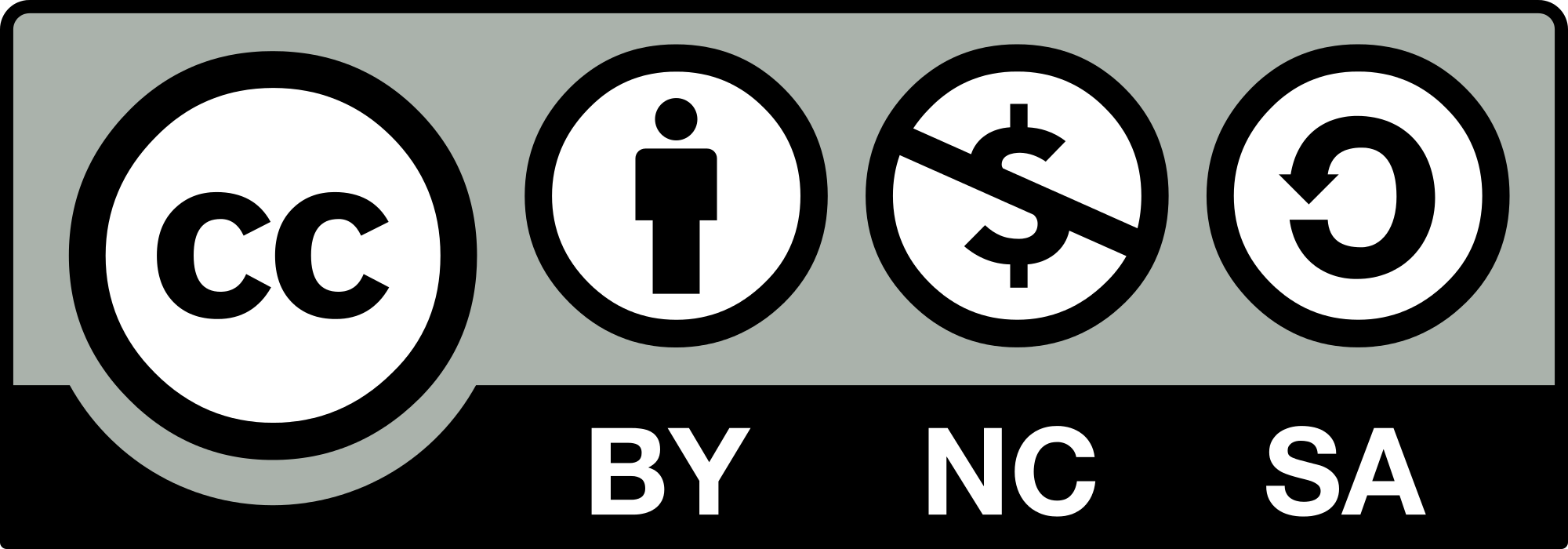 Bölümün Amaçları
İnsanın Bilişsel Yapısı ve İBE ile İlişkisi
Otomatik ve Kontrollü İşlemler
Zihinsel Model
Bireysel Farklılıklar
İBE Tasarımına Pratik Tavsiyeler
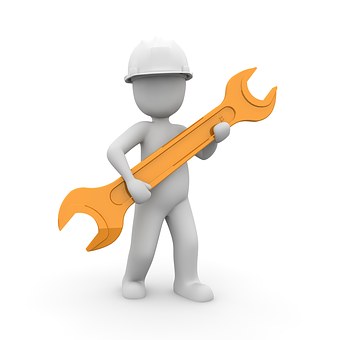 Etkinlikler
Tasarım günlüğü
Çevrende kullanımının karmaşık olduğunu düşündüğün bir ürün sapta
Ürünü bu derste öğrendiğin psikolojik prensipler doğrultusunda değerlendir.
Kullanılabilirlik problemine çözüm öner
İBE ve Kullanıcının 4 Boyutu
Fizyolojik 
Fiziksel ergonomi
Algı
Görsel, işitsel
Bilişsel
Hafıza, öğrenme
Sosyal
Organizasyon, grup
Nielsen (1993) – Kullanıcı Tipleri
Alan Hakkında Bilgili
Sistemin 
Uzman Kullanıcısı
Düşük Bilgisayar Deneyimi
Yüksek Bilgisayar Deneyimi
Sistemin 
Deneyimsiz Kullanıcısı
Alan Hakkında Bilgisiz
Kullanıcıların Temel Özellikleri
Deneyimle değişirler	
Aktif öğrenirler
Dikkatleri düşüktür				
Hata yaparlar
Sistemi kafalarında modellerler
Hepsi farklıdır 			
Hedef merkezlidirler
Card, Stuart K., Moran, Thomas P. and Newell, Allen (1983): The Psychology of Human-Computer Interaction.Hillsdale, NJ, Lawrence Erlbaum Associates
Kullanıcıların Temel Özellikleri
Dikkat Kaynakları
Algısal ön işlemci
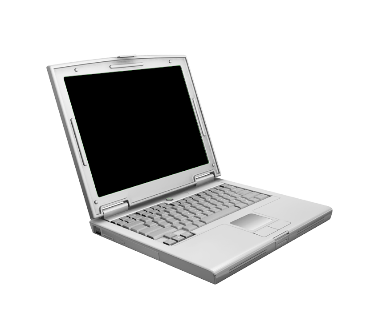 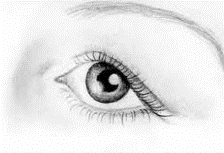 Karar ve Tepki Seçimi
Tepki Gerçekleştirme
Algı
Kısa Süreli Bellek
Uzun Süreli Bellek
Wickens (1992)’den uyarlanmıştır
Bellek
İki Tip Bilişsel İşlem (Shiffrin & Schneider 1977)
Kontrollü
Bir şeyi nasıl yapacağımızı ya da nasıl bir tepki vereceğimizi düşünüp/planlayıp gerçekleştirdiğimiz durumlar
Otomatik
Yukarıdaki durumlar dışı
Kontrollü İşlem
Dikkat gerektirir
Uygun yere odaklanmak
Diğer herşeyi yoksaymak
Bilinçli bir kontrol altındadır
Her hareket planlı
Bilişsel sistemin kısıtlarına bağımlıdır
İşlemleri yavaşlatır
Örnek: Araç Kullanmak
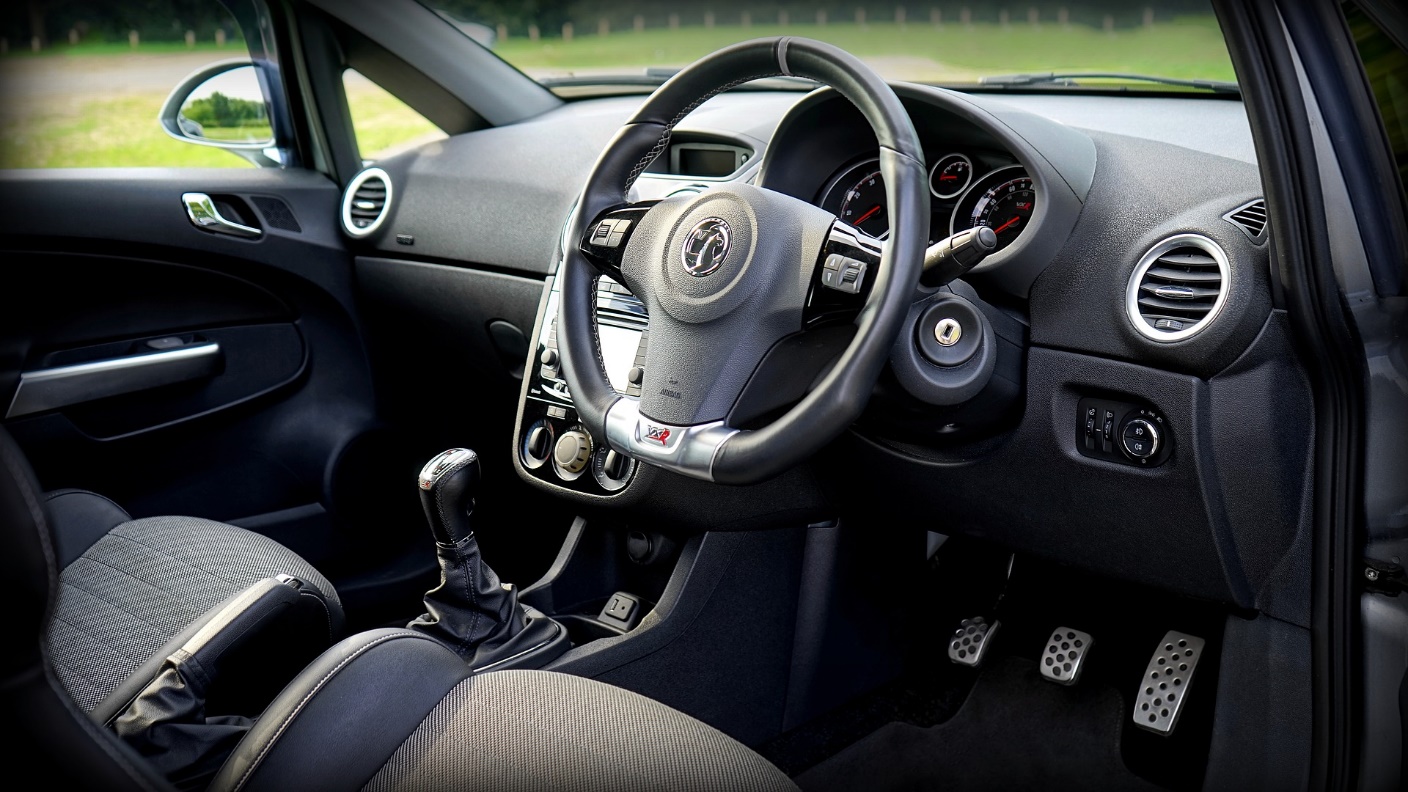 [Speaker Notes: https://pixabay.com/en/car-interior-vehicle-auto-1838879/]
Otomatik İşlem
Dikkatle ilgili minimum talep
Tepkiler serbestçe gerçekleşir
Neredeyse refleks seviyesinde
Hızlı
Karar verme süreci yok
Öğrenilen otomatik davranışı unutmak zordur (TR-ABD Araba sürüş deneyimi)
Nerede durmalıyım?
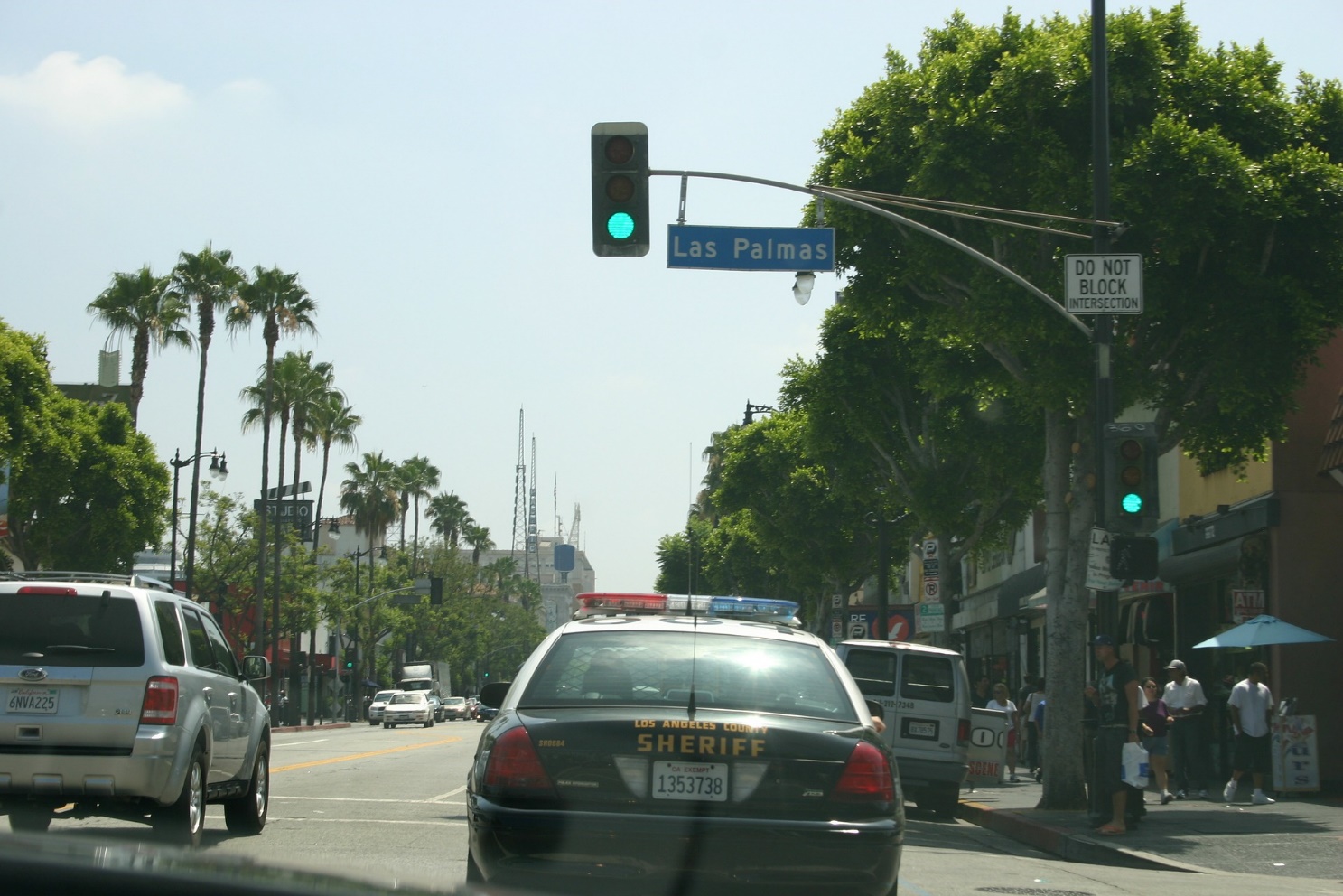 [Speaker Notes: https://pixabay.com/en/car-interior-vehicle-auto-1838879/]
Kontrollüden Otomatiğe
Öğrenilen pek çok davranış bu süreci izler
Yazı yazmayı öğrenmek
Yeni yazılımı kullanmayı öğrenmek
Rutin etkinlikler
İstisnalar
Eğer sık tekrar edilmiyorsa
Hata yapma durumunda sonuçları zarar vericiyse
Üst seviye bilişsel çaba gerektiriyorsa
Farklı Tipler
Fiziksel yetenek temelli
Uyaranlara basit tepkiler. Örn. trafik ışığı değişiminde ayak hareketi
Kural temelli
Karar verme süreci. Örn. Hata mesajında Tamam ya da İptal tuşuna basmak
Bilgi temelli
Planlama ve strateji gerektiren. Örn. Alışveriş sitesinde mal satın alma
Pratik nerede çalışır?
Görev tipine bağlı:
Yetenek temelli
Otomatikleşme potansiyeli en yüksek
Kural temelli
Kapsamlı tekrar ile otomatikleşebilir
Bilgi temelli
Otomatikleşmez
Otomatik – Kontrollu Davranış
Stroop test- Kelimelerin renklerini okuyun
ABCDE
FGHXYZ
İlk Aşama
Kelimelerin renklerini okuyun
Kronometre ile zaman tutun
Okumayı bitirince kronometreyi durdurun
Süreyi not edin
ZYP
QLEF
SUWRG
XCIDB
WOPR
ZYP
QLEKF
XCIB
SUWRG
ZYP
XCIDB
QLEKF
WOPR
QLEKS
WOPR
ZYP
XCIDB
SWRG
İkinci Aşama
Kelimelerin renklerini okuyun
Kronometre ile zaman tutun
Okumayı bitirince kronometreyi durdurun
Süreyi not edin
SARI
MAVI
SIYAH
YESIL
SARI
KIRMIZISIYAH
PORTAKAL
YESIL
KIRMIZI
MAVI
SARI
YESIL
KIRMIZI
MAVI
SIYAH
KAHVE
KIRMIZI
Ne Oldu?
Kelimeleri okumak otomatik süreç
Renkleri adlandırmak da otomatik
İki otomatik süreç yavaş işlem yapmaya ya da hatalara neden oldu
Karmaşık veriler problemlere neden olur
Bilişsel yük
Uzun süren işlem süreci
İran körfezi USS Vincennes olayı (1988)
Göz Hareketleri Takibi ile Stroop Test
https://youtu.be/ChVRUVE8-cw
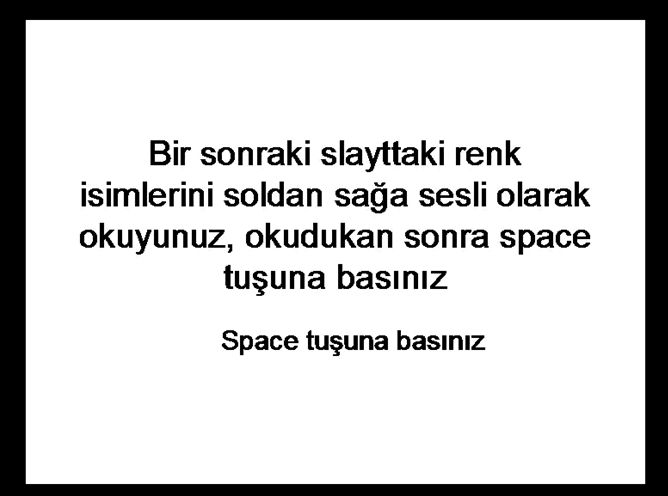 İBE İçin önemi
Arayüz tasarımında doğal düşünce sürecine müdahale etmeyin
Karmaşık mesajlardan kaçının
Sezgisel deneyim yaratın
Otomatik davranışların olumlu etkisi olacağını var saymayın, test edin
İleri
Geri
Zihinsel Model Eberts, R. (1994) Mental Models
Otomatik olarak çalışan hafızada yaratıldığı varsayılır
Mevcut Ortamın/Sistemin dinamik bir gösterimidir
Eksik ya da belirsiz bilgi durumunda daha fark edilir
Kısa süreli hafızadan gelen bilgi uzun süreli hafızadaki bilgi ile buluşup mevcut bir şemayla eşleştirilir
Bir test yapalım... Fare ve ekran
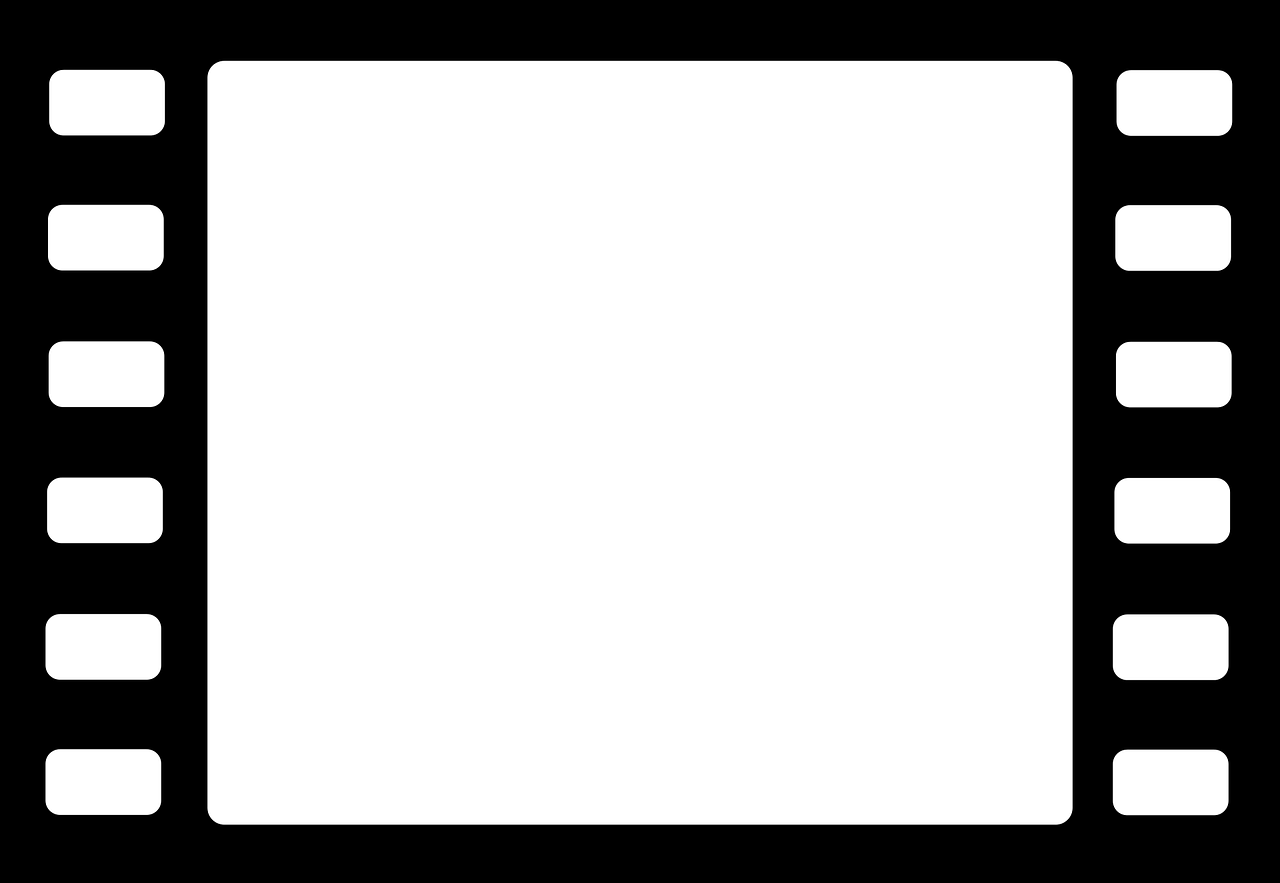 Zihinsel Model (devam..)
Zihinsel model karar vermeyi destekler 
Kullanıcılar uygulamaların modellerini zihinlerinde geliştirir
Modeller yanlış ya da eksik olabilir
Yapısal (bu nasıl çalışıyor?) 
Sorun giderme veya onarım için gereklidir
Ya da Fonksiyonel (bunu nasıl çalıştırırım?)
Etkili kullanım için gerekli (Örnek, benim fırın ile problemim)
Zihinsel Model Olarak Kitap
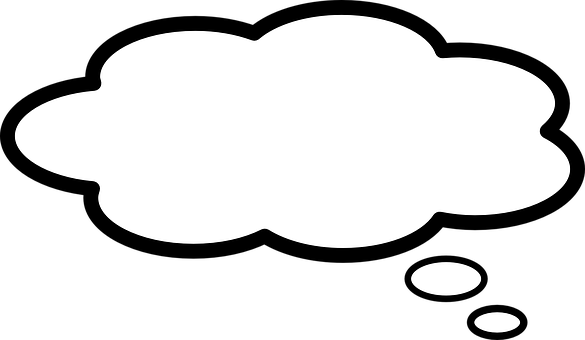 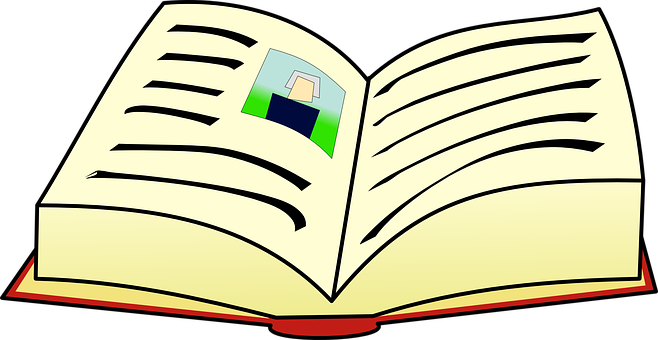 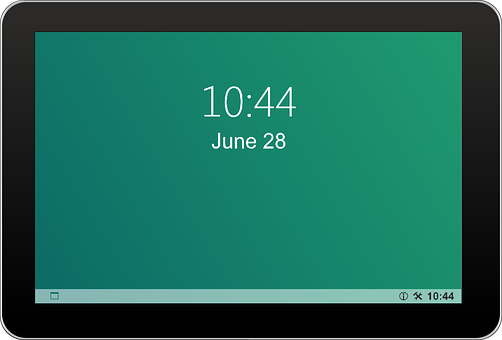 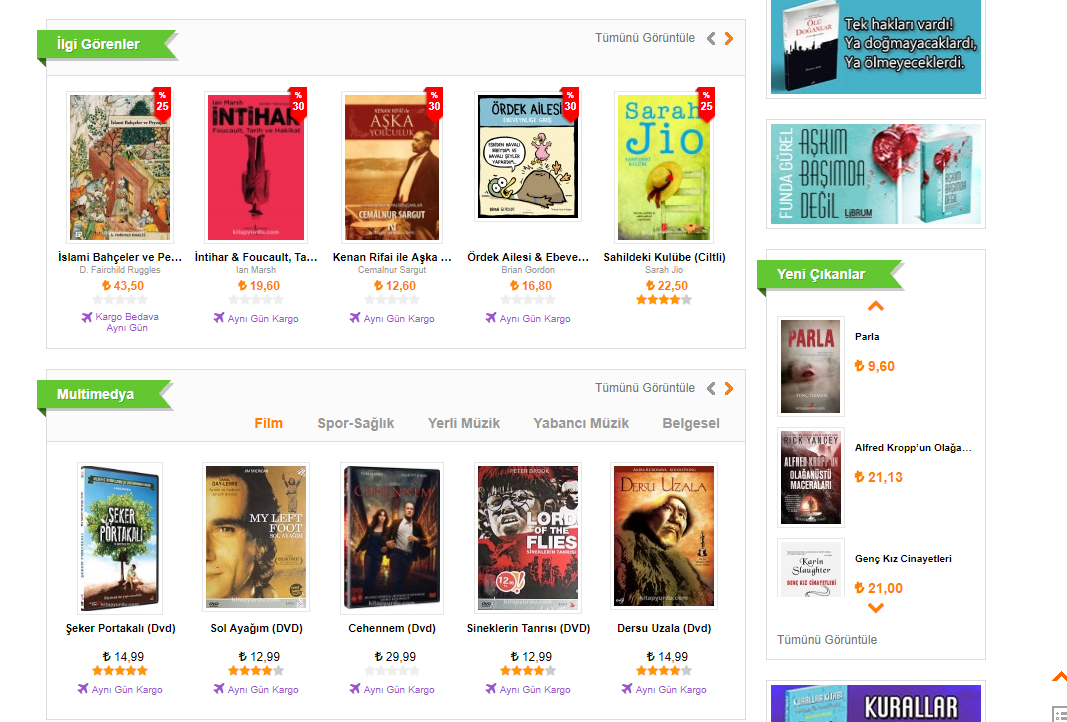 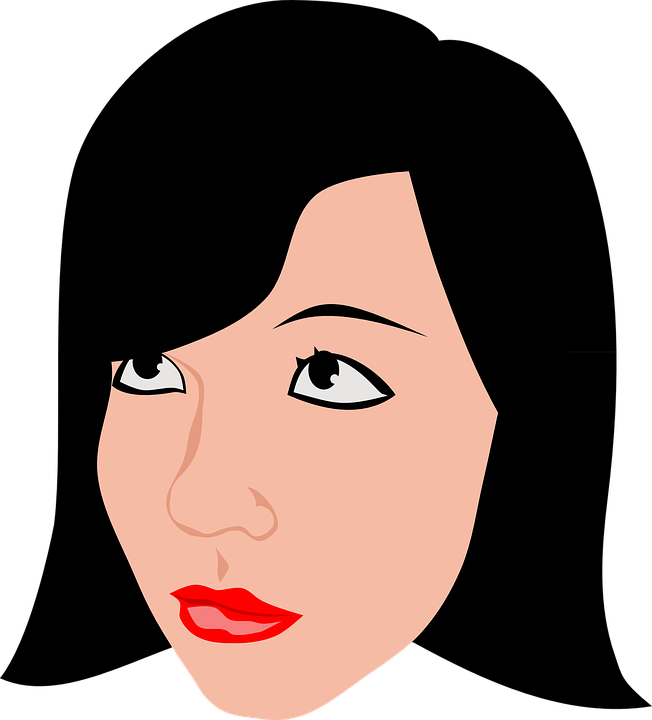 İBE Açısından Modeller...
Deneyim ve Bilgi tabanlıdır
Doğal olarak oluşur (kullanıcı şekillendirir)
Tasarımdan etkilenir
İBE genelde fonksiyonel modeller ile ilgilenir
Bağlam değişken olduğunda belirsiz 
Başka bir zihinsel model testi….
9 nokta testi......
Sadece 4 tane kesintisiz doğru çizerek
Her noktadan sadece bir kere geçerek
Elinizi kaldırmadan
Tüm noktaları birleştirin
Çözüm
Sonuç
Deneyime ve tanıdık bağlama dayanan model daha zengin
Zengin model doğru karar vermeyi destekliyor 
Mantıksal ve psikolojik çıkarım aynı değildir!
IBE için Etkisi?
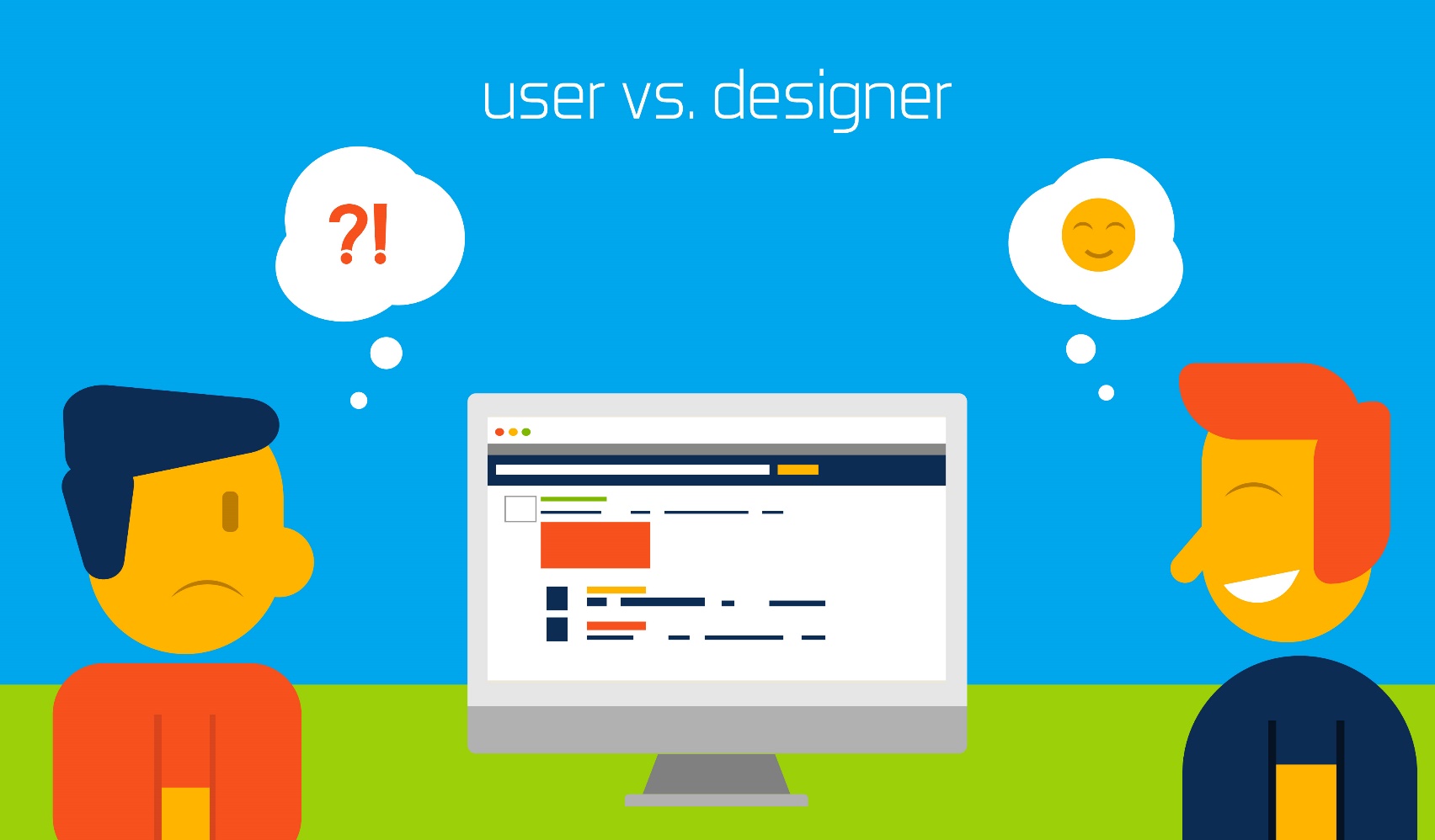 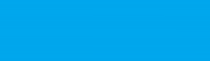 Which model is which?
Kullanıcının sistem modeli
User’s conceptual model
Tasarımcının tasarladığı model (kullanıcı için)
The system image
Kullanıcının zihinsel modeli
Model kullanım zamanı oluşur
Yukarıdaki modelleri temel alır
Benim fırın örneğimi hatırlayın...
Bireysel Farklılıklar
Bireysel Farklılıkların EtkisiDillon&Watson (1996)
Tipik işlerde eğitim sonrası düşük ve yüksek performans gösterenler arasında 2:1 fark olur.
Test sonuçları, sınav performansı
Ezber, Okuma hızı
Bilgisayar ile ilgili işlerde ise genelde 20:1
Tasarım bu oranı azaltabilecek unsurlardan birisi
Farklılığın Kaynakları
Bilişsel yetenek
Kişilik
Yaş
Engellilik

Artı, diğer yaşam değişkenleri
Kişisel geçmiş
Deneyim
Kültür
Yaşlanma
Yaşlı nüfus artışı
Bilişsel hız yavaşlar
Kısa ve Uzun süreli hafıza
Örn. Bilgisayar oyunları
Algı kapasitesi zayıflar
Karar kalitesi artar: Hızdan Kaliteye
Yaşamboyu deneyim
Dil yetenekleri etkilenmez
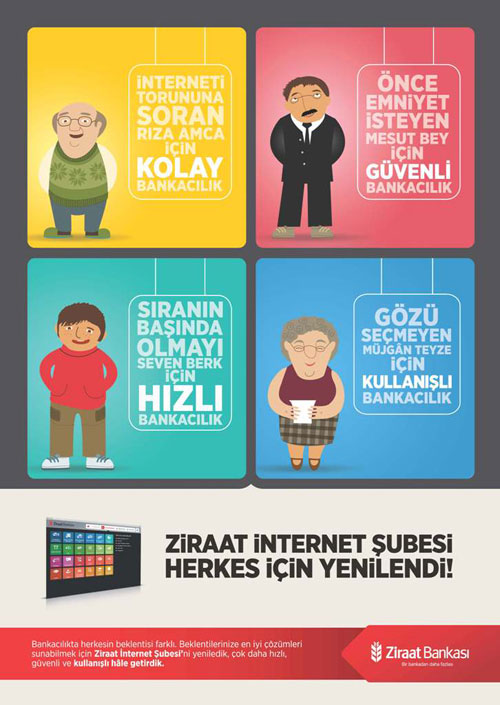 Engelliler
Bu başlık detaylı olarak Erişilebilirlik dersi kapsamında ele alınmaktadır.
Bir Çalışma
Soru: eğer insanlar bir süre sonra en kötü arayüzü bile kullanabiliyorsa kullanılabilirlik ile uğraşmamız lüks bir etkinlik olmuyor mu?
Çalışma: Bir aracı öğrenmek
2 farklı kütüphane veri tabanı arama arayüzü
“Kullanıcı dostu”
İBE kuralları doğrultusunda hazırlanmış	
“Kullanıcı dostu değil”
İBE kurallarına aykırı tasarım
İki arayüz
Örnekler
Hata Mesajları:
“ Böyle bir seçenek bulunmamaktadır. Lütfen tekrar deneyiniz.”
“Geçersiz komut. Hata kodu 002. Bekle”
Açık Geri Bildirim
“Dosya diske kaydedildi. Ana menüye geri dönmek için bir tuşa basınız”
“biip”
Kullanıcılar ve Görevler
20 deneyimsiz kullanıcı(Her ekrana 10)
Her gün 3 görev gerçekleştirildi:12 gün.
Hız, hata, sesli geri bildirim günlük olarak kaydedildi
1. ve 10. günlerde arayüzlerin rating’i kaydedildi.
11. gün stress altında görev yaptılar
12. gün kullanıcılar diğer arayüzü kullandı
Genel Hata Sonuçları
Genel Sonuçlar - devam
Sonuç
Herkes kafası karışık başladı
Kullanıcı dostu tasarım kullananlar bilgi ve rasyonel kararlara daha erken ulaştı
10. gün Kullanıcı dostu tasarım kullananlar daha bilgiliydi
Kullanıcı dostu olmayan tasarım kullananlar az bilgiliydi. 12. gün çok yüksek hata oranı
Alınacak Dersler
Davranış resmin sadece bir kısmını gösterir
Hata sayılarının söylemediğini kullanıcı geri dönütleri söyler
Deneyim ile performans değişir (artar)
Peki ne zaman test edeceğiz? Hangi aşamada kullanılabilirlik?
Arayüzler kullanımın kısa ve uzun vadesinde test edilmeli!
Ya Duygular
Arayüzler sadece teknik araçlar mı?
Sadece fonksiyonelliğine mi bakıyoruz?
İyi çalışması yeterli mi?
Duygularımız nerede devreye giriyor?
Fogg ve Naas (1997) Çalışması
3 farklı arayüzü verdiği geri bildirime göre değerlendirdiler
Övücü (yağ çeken)
Samimi 
Nötr
Görev: Soru cevap oyunu
Övgü Önemli
Nötr duruma göre diğer iki durumda kullanıcılar kendilerini daha iyi hissettiler
Yağ çeken ve Samimi geri bildirim arasında fark bulunmadı.
Bilgisayardan da olsa övgü insanlarda olumlu etki bırakıyor.
Akgün, Çağıltay, Zeyrek (2010)
The effect of apologetic error messages and mood states on computer users' self-appraisal of performance
Journal of Pragmatics 42(9)
Özür dileyen hata mesajları kendimizi daha iyi hissetmemize neden oluyor.
Sonuç?
İnsanlar tümüyle rasyonel canlılar değil
İnsan bilgi işleme teorileri bazı basit parametreler temelli. Duygular işin içine girdiğinde karmaşıklaşıyor.
Karar ve değerlendirmelerimizde etkili olan bazı faktörlerin kendimiz de farkında değiliz
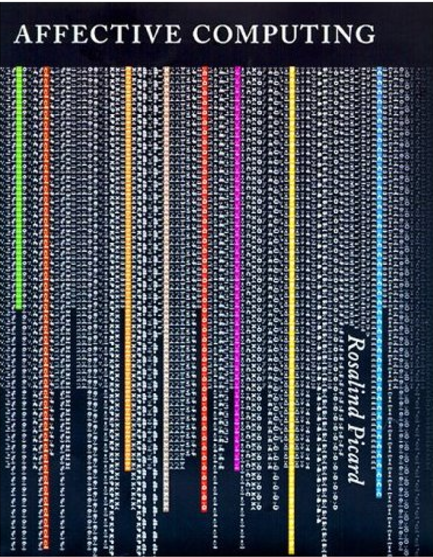 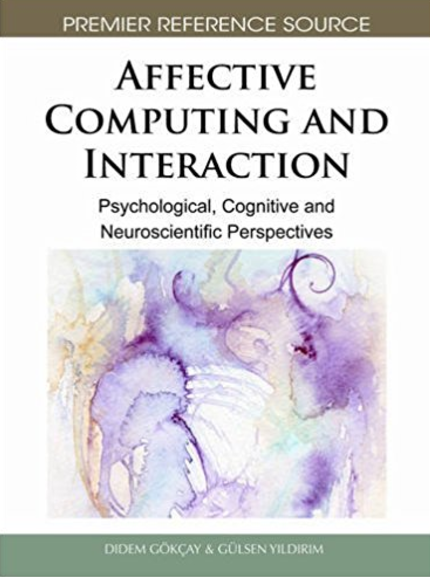 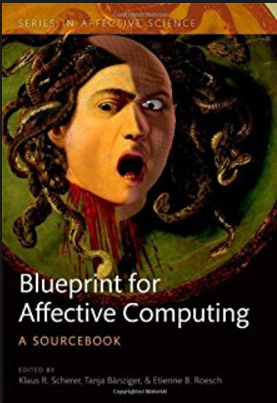 http://ocw.metu.edu.tr/course/view.php?id=230
Etkinlik
Günlük bilgisayar kullanımınız esnasında otomatik ve kontrollü yaptığınız davranışları analiz ediniz. 
Fareyi sağ elle kullanıyorsanız onu sol elinize alıp bilgisayarı kullanmayı deneyin. Hızınız değişti mi?
Gelecek Ders - 6
Kullanılabilirlik
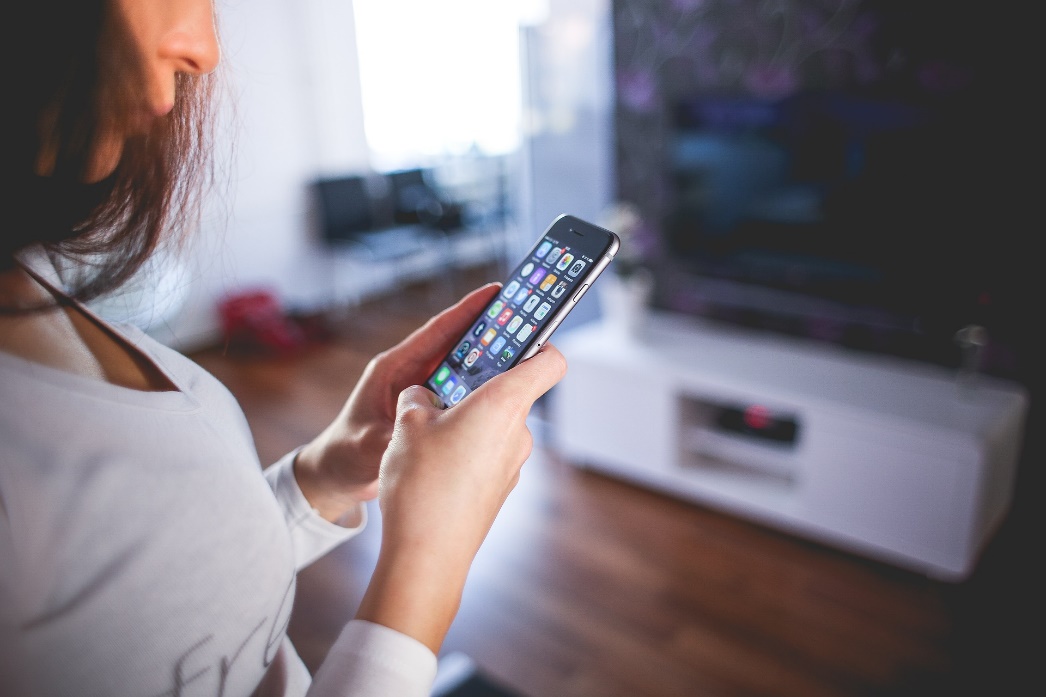